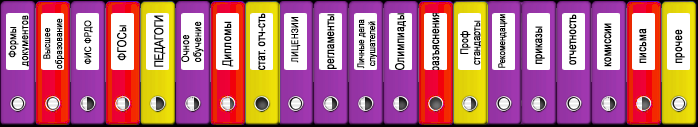 Актуальные НПА в области профессионального образования и профессионального обучения
http://spo.gapm.ru/план-график-вебинаров-по-обсуждению-п/
Проект Стратегии развития системы подготовки рабочих кадров на период до 2030 г.
https://edu.gov.ru/press/3058/minprosvescheniya-rossii-predstavilo-strategiyu-razvitiya-srednego-profobrazovaniya-do-2030-goda/https://www.youtube.com/watch?v=_95sxIP9gN4&feature=youtu.be заседание коллегии Министерства просвещения
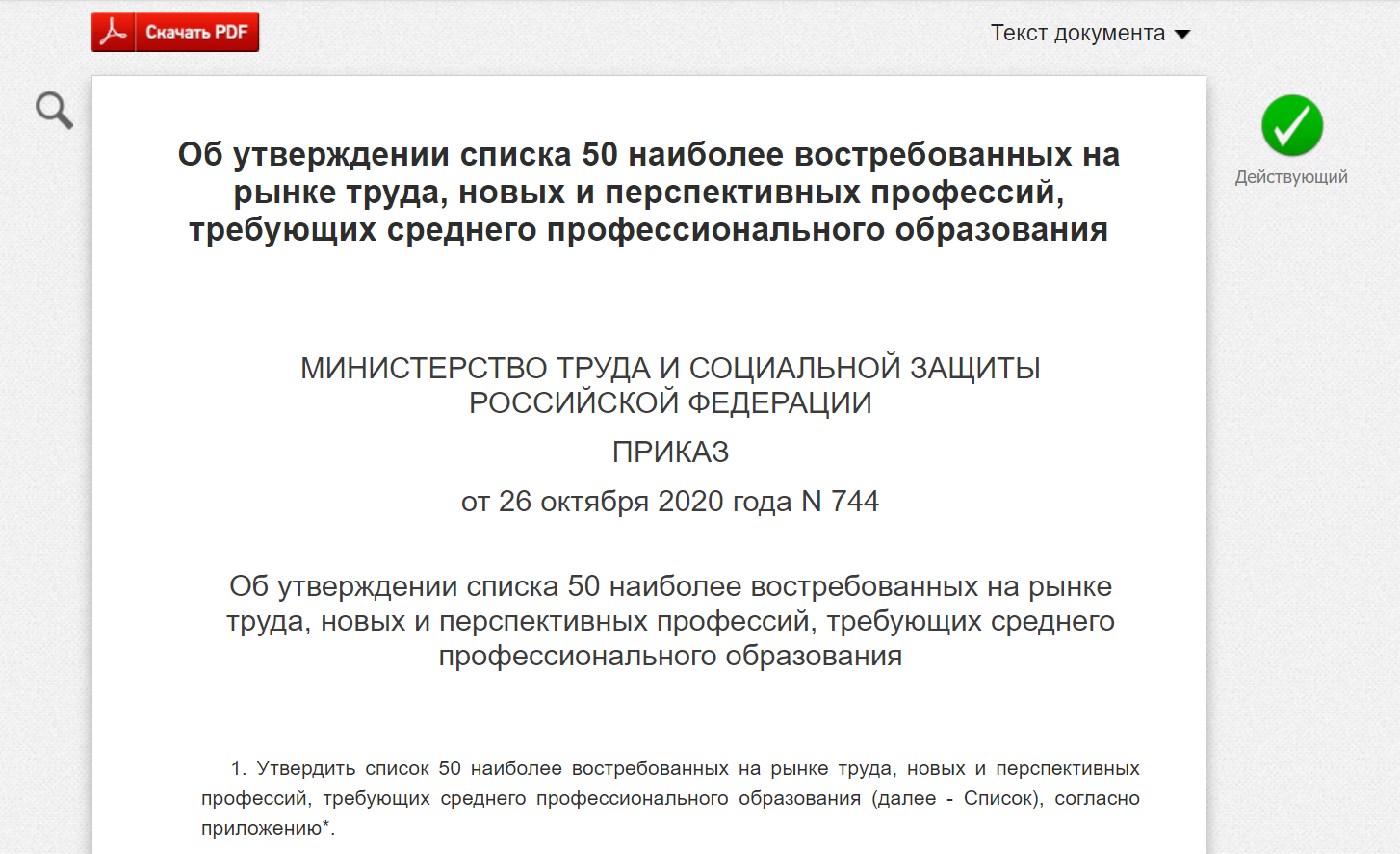 Приказ Минтруда России №744 от 26 октября 2020 «Об утверждении списка 50 наиболее востребованных на рынке труда, новых и перспективных профессий, требующих среднего профессионального образования»
7
В каких организациях может быть организована практическая подготовка?
непосредственно в организации, осуществляющей образовательную деятельность, в том числе в структурном подразделении образовательной организации, предназначенном для проведения практической подготовки;
в организации, осуществляющей деятельность по профилю соответствующей образовательной программы, в том числе в структурном подразделении профильной организации, предназначенном для проведения практической подготовки, на основании договора, заключаемого между образовательной организацией и профильной организацией.
(часть 7 статьи 13 Закона об образовании, пункт 3 Положения)
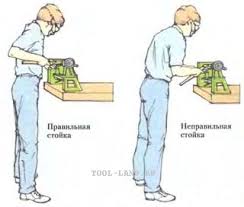 8
Какие виды занятий включает практическая подготовка?
Согласно пункту 6 Положения практическая подготовка при реализации учебных предметов, курсов,  дисциплин (модулей) организуется путем проведения
 практических занятий 
практикумов 
лабораторных работ 
и иных аналогичных видов учебной деятельности, предусматривающих участие обучающихся в выполнение отдельных элементов работ, связанных с будущей профессиональной деятельностью.
занятия лекционного типа, которые предусматривают передачу учебной информации, необходимой для последующего выполнения работ, связанных с будущей профессиональной деятельностью (пункт  9 Положения)
9
В чем разница между практикой и практической подготовкой?
В соответствии пунктом 24 статьи 2 Закона об образовании практическая подготовка - это форма организации образовательной деятельности при освоении образовательной программы в условиях выполнения обучающимися определенных видов работ, связанных с будущей профессиональной деятельностью и направленных на формирование, закрепление, развитие практических навыков и компетенции по профилю соответствующей образовательной программы.
Практика, наряду с учебными предметами, курсами, дисциплинами (модулями), является компонентом образовательной программы, предусмотренным учебным планом (пункт 22 статьи 2 Закона об образовании). 
Образовательная деятельность в форме практической подготовки может быть организована при реализации любых компонентов образовательной программы, в том числе и практики. Практическая подготовка при проведении практики организуется путем непосредственного выполнения обучающимися определенных видов работ, связанных с будущей профессиональной деятельностью.
Обсуждение приказа «О практической подготовке»
https://rulaws.ru/acts/Pismo-Minobrnauki-Rossii-ot-30.10.2020-N-MN-5_20730/ –  <Письмо> Минобрнауки России от 30.10.2020 N МН-5/20730 "О направлении вопросов-ответов" (вместе с "Вопросами-ответами в части правового регулирования практической подготовки обучающихся")
https://ined.ru/normativka/prakticheskaya_podgotovka_obuchayuschihsya/voprosy-otvety – ответы на вопросы
https://events.webinar.ru/18100157/5886031/record-new/6005439
https://events.webinar.ru/18100157/5886031/record-new/6005439
Новое правовое регулирование зачета результатов освоения обучающимися учебных предметов, дисциплин, модулей, доп.образовательных программ
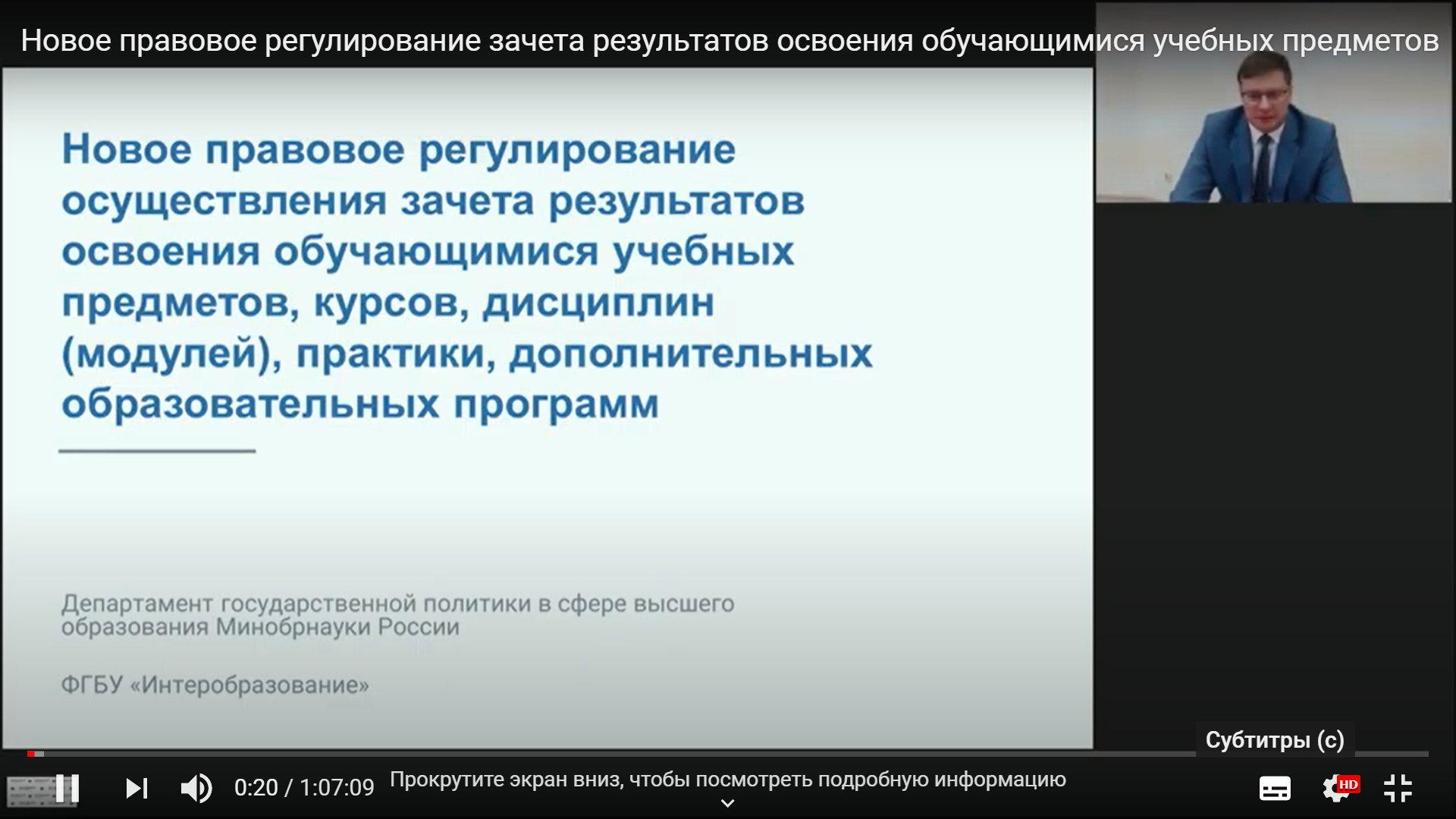 https://www.youtube.com/watch?v=j52VFHALr80
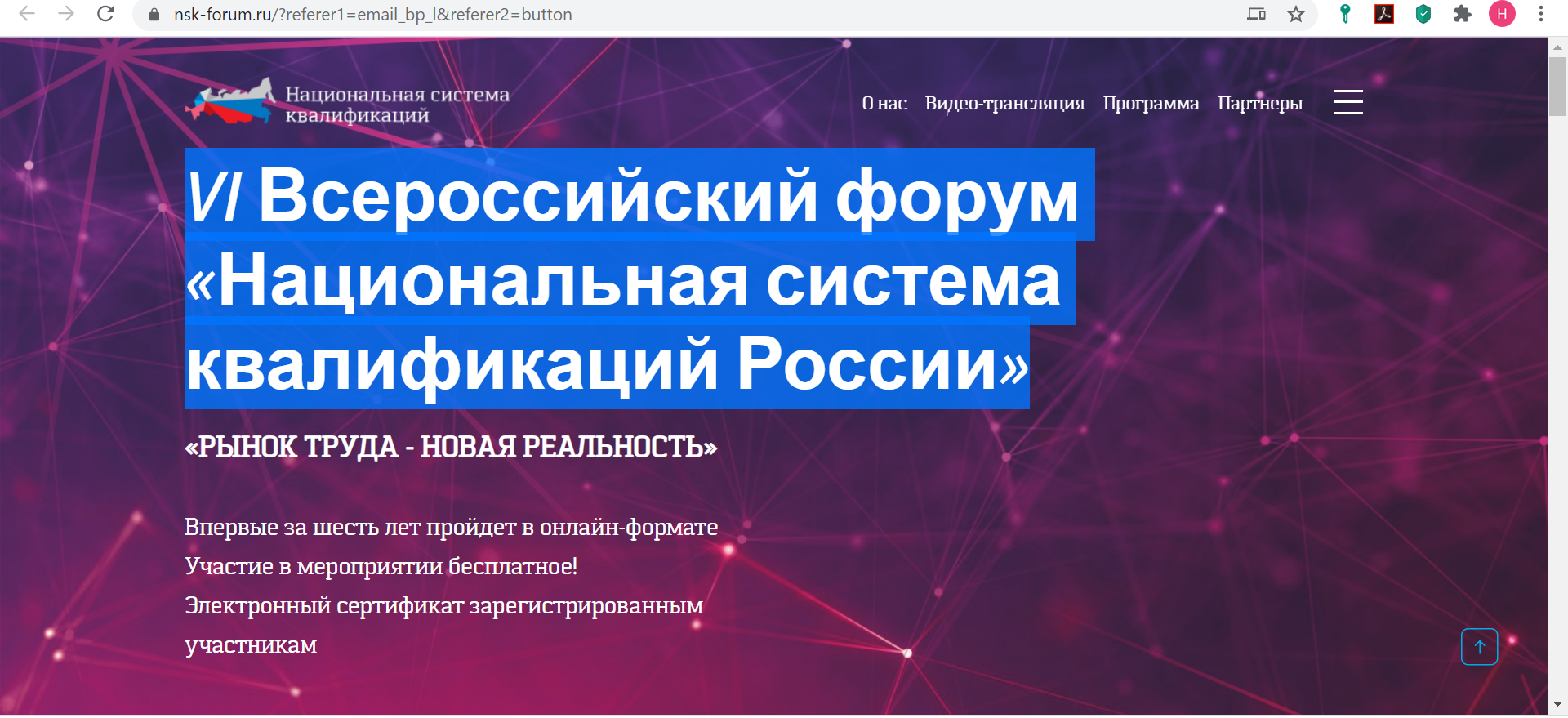 VI Всероссийский форум «Национальная система квалификаций России»
https://nsk-forum.ru/?referer1=email_bp_l&referer2=button
Зимняя школа преподавателя (Юрайт)
https://urait.ru/info/teacher-school
Онлайн-дискуссия «ДПО: дополнительное или обязательное?»
https://urait.ru/events/1526
https://nationalteam.worldskills.ru/skills/